Election Economics
Who’s Running for President?
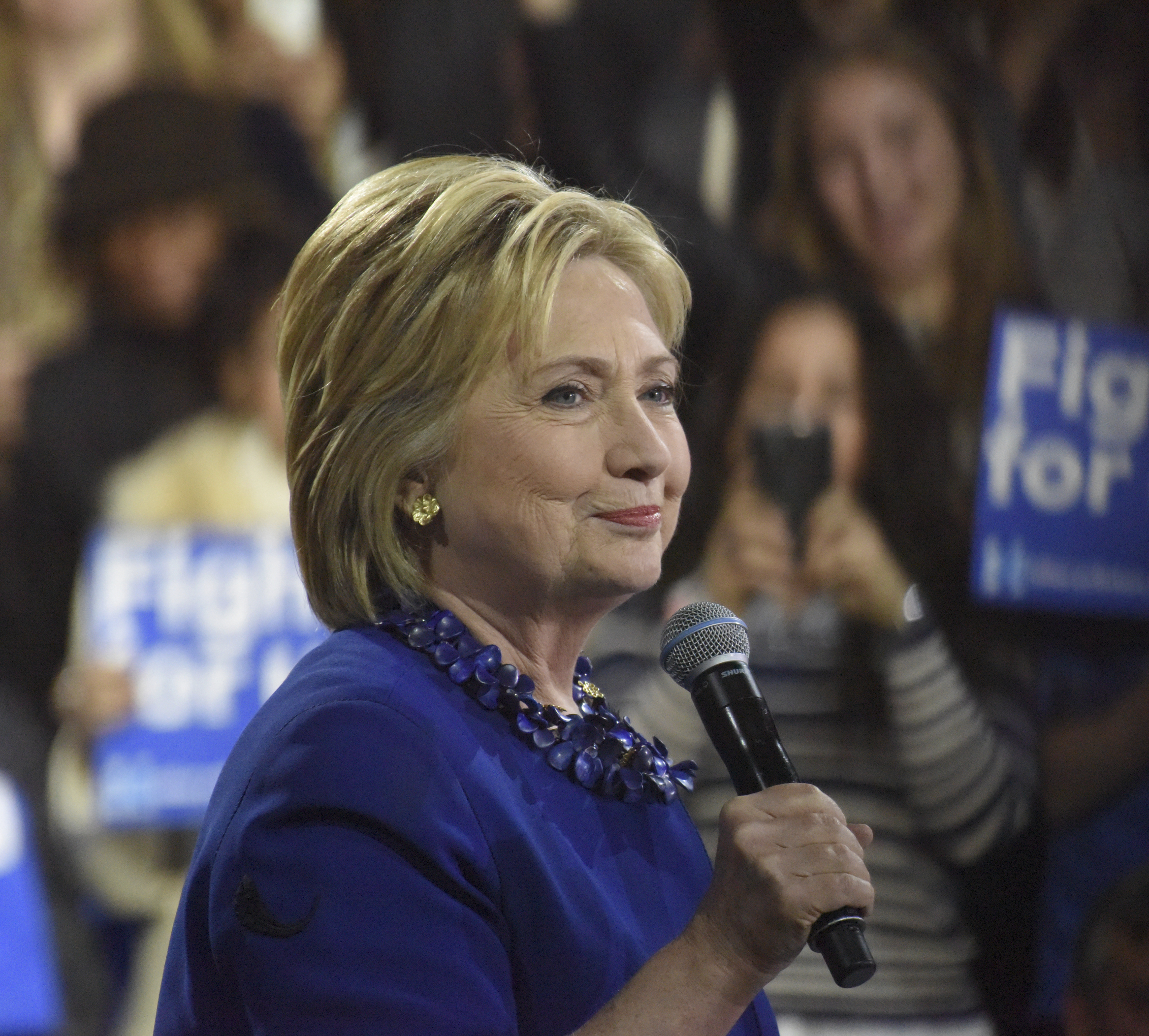 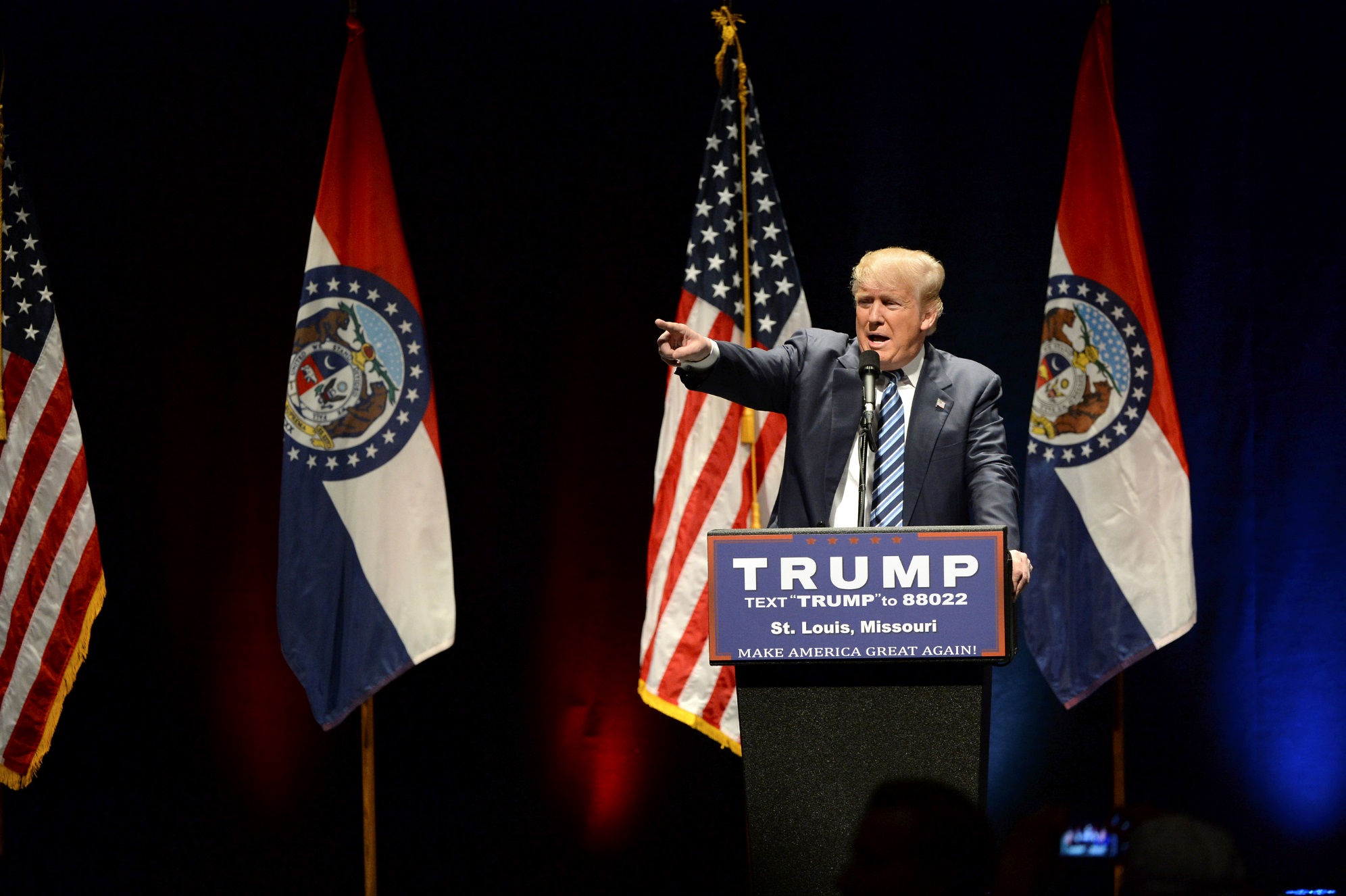 Hillary Clinton
Democratic Party
Donald Trump
Republican Party
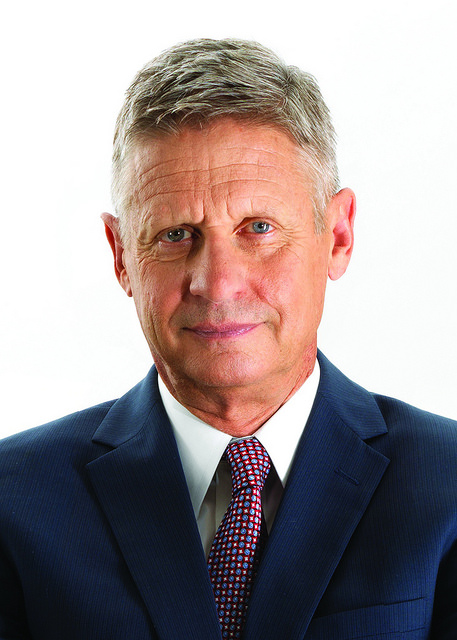 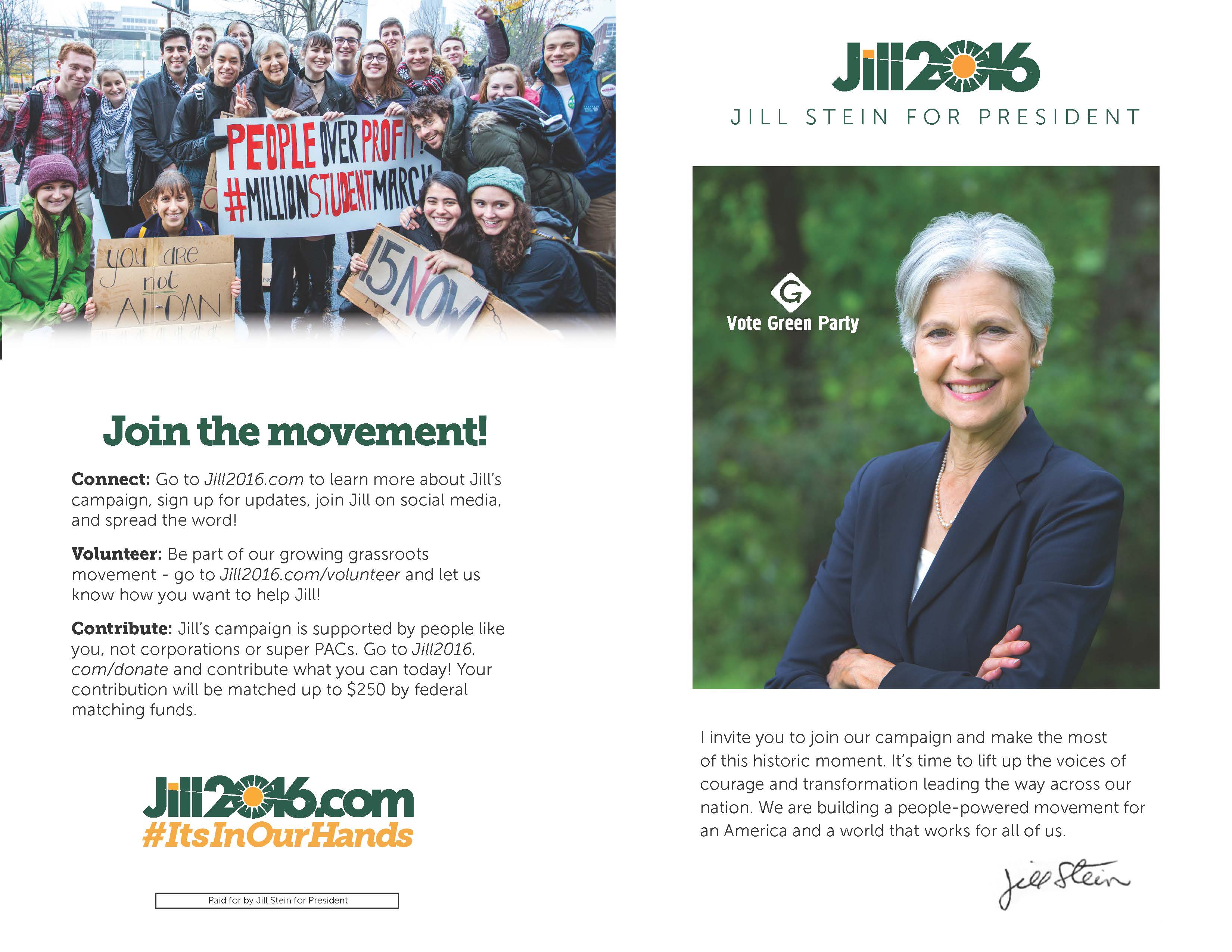 Gary Johnson
Libertarian Party
Dr. Jill Stein
Green Party
Party Platforms and the Fiscal Ship
www.EconEdLink.org
2
Where does each party stand when it comes to fiscal management?
In what ways is there agreement across these different party platforms?

What are the key points of disagreement?

The Fiscal Ship game asks you to choose from a list of specific governing goals: Reduce Inequality, Strengthen National Defense, Fight Climate Change, Strengthen Social Safety Net, Tax Cutter, Shrink Government, Shield the Elderly, Invest in the Future, Fiscal Hawk, Rein in Entitlements.  Based on just these brief excerpts, can you identify the parties’ key governing goals?  List those that come across clearly for any of the four parties.
Party Platforms and the Fiscal Ship
www.EconEdLink.org
3
Where does your assigned party stand when it comes to fiscal management?
Directions: Find your respective party’s platform online (see links below).  Begin by reading through the platform Preamble.  (This should give you a good introduction to your party’s governing goals.)  Then explore the platform more closely to identify policy options that are consistent with where your party stands on major issues.

Democratic Party Platform: https://www.demconvention.com/platform/

Republican Party Platform: https://www.gop.com/the-2016-republican-party-platform/

Libertarian Party Platform: https://www.lp.org/platform

Green Party Platform: http://www.gp.org/platform
Party Platforms and the Fiscal Ship
www.EconEdLink.org
4
Period #2
Party Platforms and the Fiscal Ship
www.EconEdLink.org
5
Meet in Your Expert Groups
Directions
You have 15 minutes to meet in your expert groups and review the selections that you made for your assigned party.

The goal of this meeting is to reach a consensus with your other group members on your party’s governing goals (choose 1-3) and key policy options.  Be sure to use this time to clarify any points of disagreement and add to your list if you missed certain policy options.  When you have reached a consensus, star the 1-3 governing goals that you have selected and the key policy options on Handout #2 so that you have this information for reference.  

Ask me if you have questions or need help clarifying anything.
Party Platforms and the Fiscal Ship
www.EconEdLink.org
6
Play the Game in Your Role
Remember to take notes on Handout #3 while you’re playing the game!
Party Platforms and the Fiscal Ship
www.EconEdLink.org
7
Debrief in Your Expert Groups
Directions
You have 10 minutes to debrief in your expert groups over your experience of playing the Fiscal Ship in that role.

Discuss shared challenges and conclusions.

Fill out the table on Handout #4 for your assigned party.
Party Platforms and the Fiscal Ship
www.EconEdLink.org
8
Period #3
Party Platforms and the Fiscal Ship
www.EconEdLink.org
9
Meet in Teaching Groups
Directions
You have 30 minutes to meet in your teaching groups.

Take turns letting each person present.

Use Handout #4 to take notes while each person presents.

If you have time after everyone has finished presenting, drop your role, and as a group, discuss similarities and differences that you notice and other takeaways.
Party Platforms and the Fiscal Ship
www.EconEdLink.org
10
Classroom Discussion
Now that you’ve heard a little more about each party platform, what similarities do you notice between these party platforms with regard to shared values or policy positions when it comes to fiscal management?  What are the main points of disagreement?

What challenges did you face when playing the game?  
Which of your goals were most difficult to achieve while also hitting the debt target?
Remember that the Fiscal Ship game defines fiscal sustainability as reducing the debt/GDP ratio from a projected 126% to 75% over the next 25 years.  Did any of your party platforms disagree with this basic assumption?  In other words, would some argue that this reduction is too drastic or not enough?  How did that affect your ability to play the game? 
Did the party platforms give you enough information to effectively play the game?  Were there particular areas that the party platforms failed to address?  Why do you think that is?

Do you hear a lot of candidates for political office talking about specific policies to generate more government revenue and reduce government expenditures?  Why might it be politically difficult to do so?
Party Platforms and the Fiscal Ship
www.EconEdLink.org
11